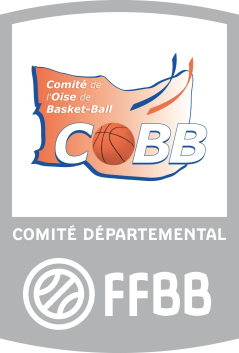 HISTORIQUE DE LA SELECTION DE L’OISE

 BENJAMINES

AU  TOURNOI DE NOEL – ZONE NORD
Commission Patrimoine, Ligue de Picardie (décembre 2011)
Sélection OISE Benjamines (nées en 1978)
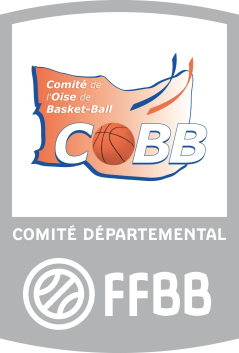 1991-92
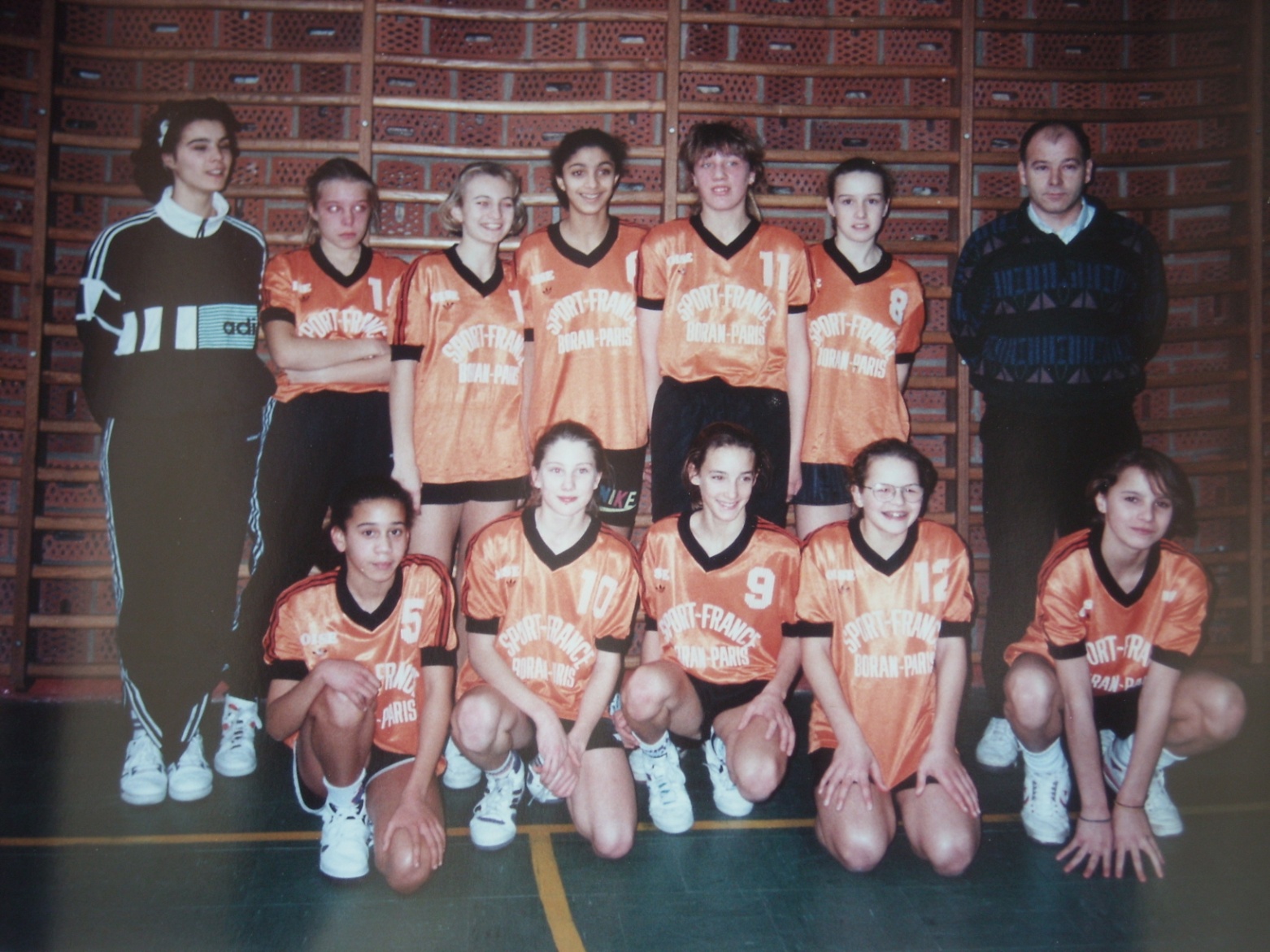 En haut :
assistante :  Angélique Richard			en bas :
N°14 : Caroline FERLAY (ACLES St Just) (†) 	n°5 :   Cathy PIERRIN (Stade Compiégnois)
N°13 : Capucine RÉHAULT (Nogent BC)	n°10 : Laurence GOVAERT (Nogent BC)
N°6 :    Siham BEN SABAHIA (CO Beauvais)	n°9 :   Caroline AULON (ASCC Margny)
N°11 : Alexandra LECOINTE (AS Esquennoy)	n°12 : Karine THIRIET (Stade Compiégnois)
N°8 :    Céline TALLON (Nogent BC)		n°7 :   Sandra LASSALLE (BB Lacroix)
Entraineur : Jean-Luc Royer
Sélection OISE Benjamines (nées en 1979)
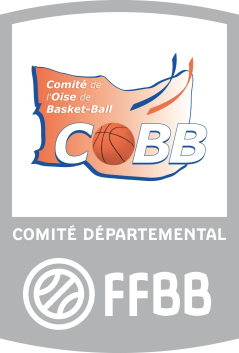 1992-93
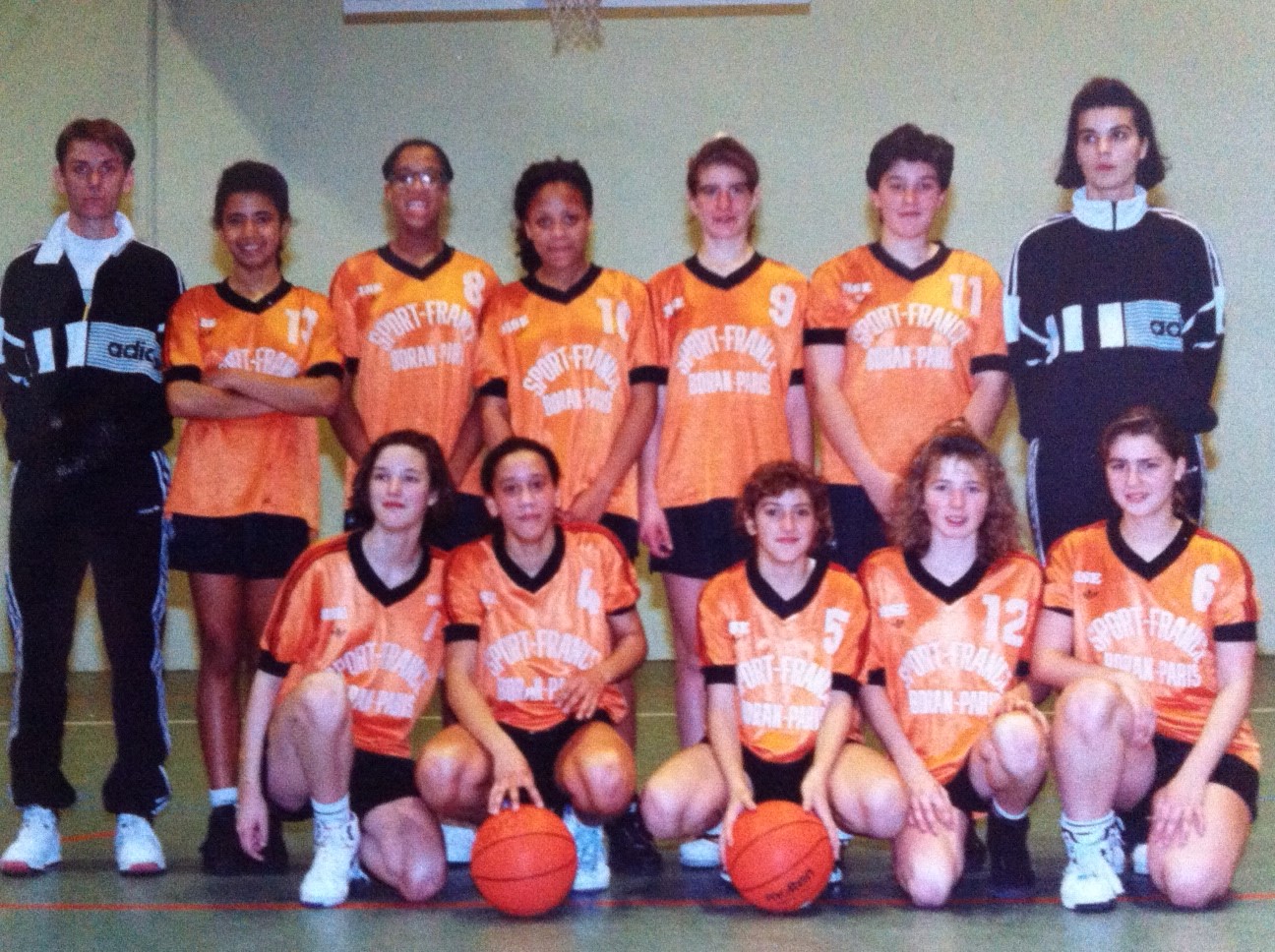 En haut :
Entraineur :  Bertrand Mékil		en bas :
N°13 :  Assya BENECH (ABC Méru)		n°7 :  Karine MONJOU (AS Esquennoy)
N°8 :    Alexandra ANSELME (BCC Nanteuil)	n°4 :  Cathy PIERRIN (Stade Compiégnois)
N°10 :  Ketty ANNICETTE (BCC Nanteuil)	n°5 :  Sonia PEREIRA (Montataire BB)
N°9 :    Mathilde GOSSART (US Crépy)	n°12 :
N°11 :  Véronique GAFFET (Nogent BBC)  	n°6 :   Karine KEDZIERSKI (Stade Compiégnois)
Assistante : Angélique Richard
Sélection OISE Benjamines (nées en 1981)
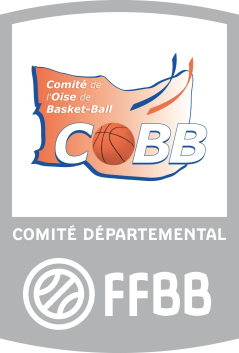 1994-95
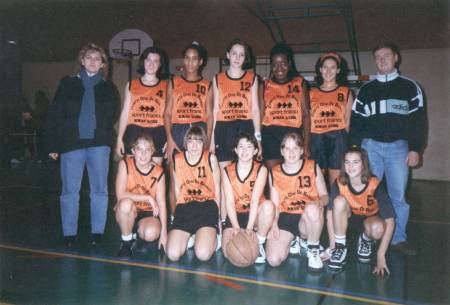 En haut : Malorie Louvet (assistante)
N°4 :   Edwige LECOMTE (Nogent BC)		en bas :
N°10 : Rebecca VAN KERCKVOORDE (Nogent BC)	n°7 :   Nathalie VERPOORT (Nogent BC)
N°12 : Aurélie SADOWSKI (CO Beauvais)		n°11 : Laetitia COULON (ASCC Margny)
N°14 : Vanessa TANDOH (US Gouvieux)		n°5 :   Aurélie CARRERE (US Gouvieux)
N°8 :   Nelly FLUTEAUX (Nogent BC)		n°13 : Christelle SOISSONS
Coach : Eric Macron				n°6 :   Aurélie PILLOT (US Gouvieux)
Sélection OISE Benjamines (nées en 1983)
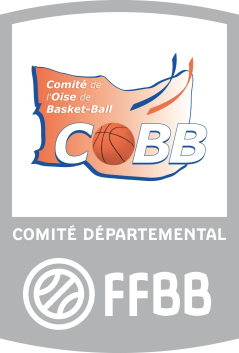 1995-96
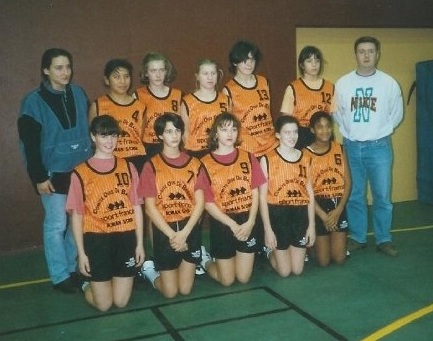 En haut : assistante Caroline Aulon
N°4 :   Maiween ANDRIAMILANDY (BCC Nanteuil)	en bas :
N°8 :   Audrey QUENIEZ (AS Thourotte)	n°10 : Jessie LEFRANC (Nogent BC)
N°5 :   Emilie GAY (BCC Nanteuil)	n°7 :   Aurélie TORNIOR (CS Pontpoint)
N°13 : Laetitia DELAERE (BCC Nanteuil)	n°9 :   Amélie ROYER (Montataire BB)
N°12 : Caroline BOULANGER (Nogent BC)	n°11 : Isabelle MASSON (US Crépy)
Coach Eric Macron			n°6 :   Nathalie MODESTINE (BCC Nanteuil)
Sélection OISE Benjamines (nées en 1985)
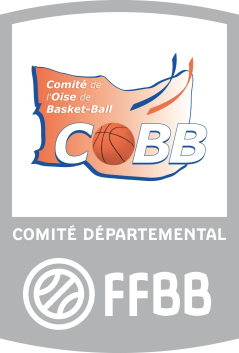 1997-98
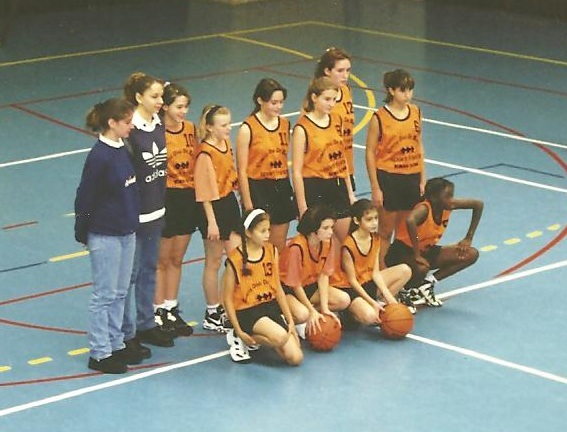 En haut : entraineur Mathilde Gossart, assistante Aurélie Sadowski
N°10 :  Vanessa BOURDOT (Stade Compiégnois)  	en bas :
N°5 :    Stéphanie CAILLEUX (Stade Compiégnois)	n°13 : Aïssia CHEKHAB (Montataire BB)
N°11 : Christelle GODARD (BCC Nanteuil)  	n°7 : Emilie WARIN (ASCC Margny)
N°8 :    Emilie BIGOT (ASCC Margny)		n°4 : Anne WATTELLIER (GS Senlis)
N°12 : Aurore DUBOIS (Noyon BB)		n°9 : Johanne GOMIS (Nogent BBC)
N°6 :   Christelle KERLOC’H (BCC Nanteuil)
Sélection OISE Benjamines 
Tournoi fin de saison avec les 87 (benj. 1ère année)
1998-99
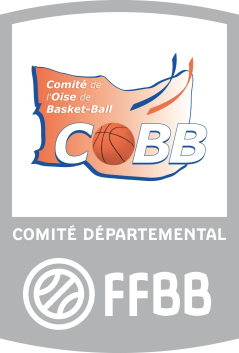 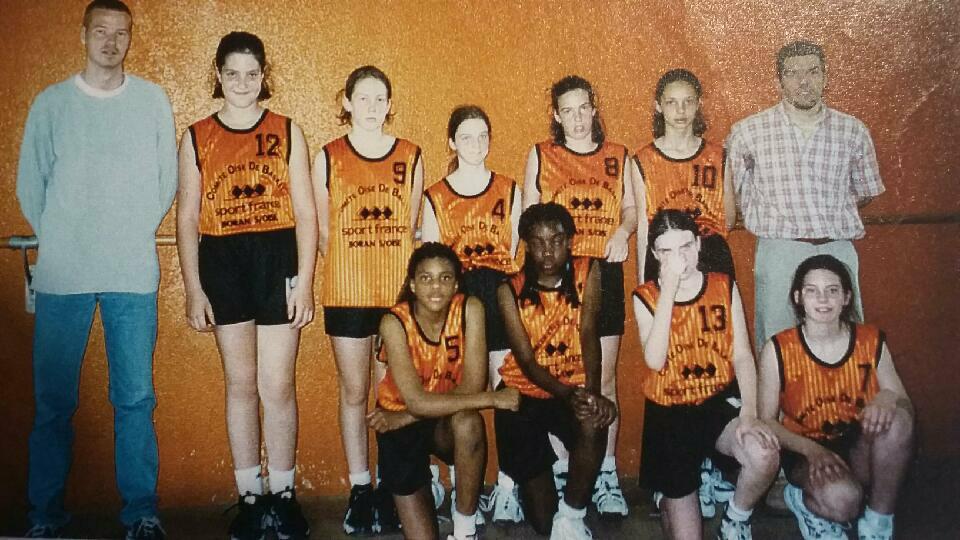 En haut : entraineur Jean-Christophe Blanpied, assistante Frédéric Castegnaro
N°12 : Alicia GIBERTI (Nogent BBC)	en bas :
N°9 :    Betty FLUTEAUX (Verberie BC)	     n°5 :   Christelle KOUAKAM (Noailles BBA)
N°4 :    Marie-Anne DUBREUIL (Verberie BC) n°11 : Carine PAUL (US St Leu)
N°8 :    Mélanie BENOIT (Beauvais OUC)	     n°13 : Virginie
N°10 : 				     n°7 :    Ingrid WERNER (US Gouvieux)
Sélection OISE Benjamines (nées en 1987)
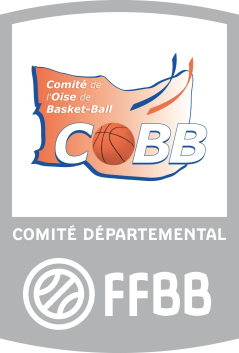 1999-00
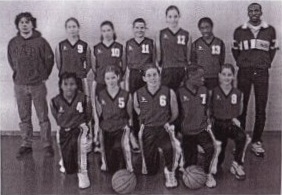 En haut : 					Ass. : Edouard LOUIS-LEOPOLD
entr Gérard LELARGE 				en bas :
N°9 :   Betty FLUTEAUX (Verberie BC)		n°4 : Christelle KOUAKAM (Noailles BC)
N°10 : Mélanie BENOIT (Beauvais OUC)		n°5 : Marie-Anne DUBREUIL (Verberie BC)
N°11 : Harmonie PROUCELLE (Beauvais OUC)	n°6 : Ingrid WERNER (US Gouvieux)
N°12 : Alicia GIBERTI (Nogent BBC)		n°7 : Anisette KAHUDI (Beauvais OUC)
N°13 : Carine PAUL (US St Leu)			n°8 : Julie SEVRET (Beauvais OUC)
Sélection OISE Benjamines (nées en 1988)
Tournoi international de Liège (BEL)
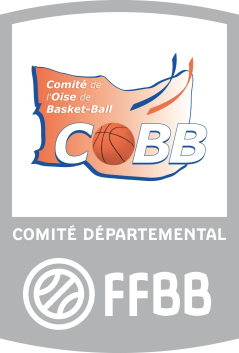 2000-01
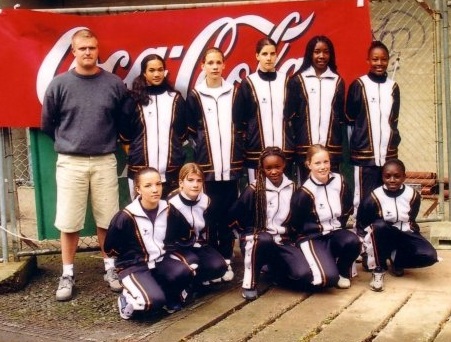 En haut : entr Laurent TRIBONDEAU	en bas :

Laure VULLIEZ (ACLES St Just)	Samia LAMRANI (Beauvais OUC)
Julie SEVRET (Beauvais OUC)		Justine LEBAILLY (Beauvais OUC)
Harmonie PROUCELLE (Beauvais OUC)	Anisette KAHUDI (Beauvais OUC)
Carine PAUL (Nogent BC)		Coralie REMY (Beauvais OUC)
Laura ASSEPO (ACLES St Just)	Gainsiry YATERA (Nogent BC)
Sélection OISE Benjamines (nées en 1989)
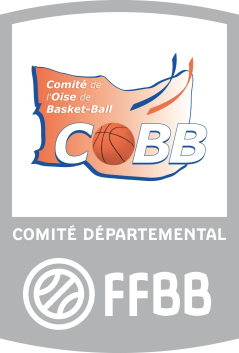 2001-02
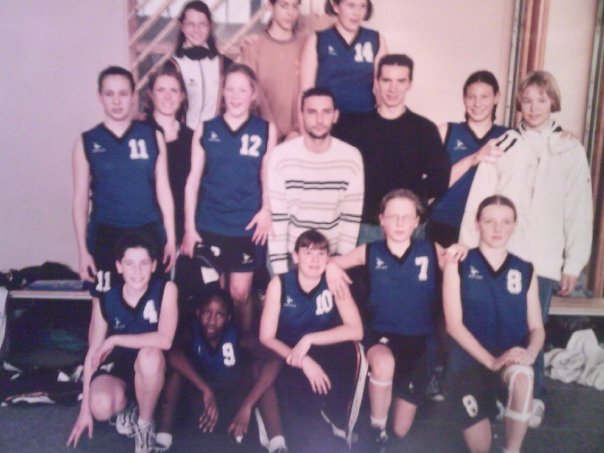 En haut :
(en survêtement) : Chloé ZAWOL (Beauvais OUC)
(en civil) : Camille MOREUIL (US St Leu)
N°14 : Melissa GOMES (Nogent BC)
N°11 : Sophie DELIGNY (ASCC Margny)	en bas :
Annabelle Rémy (assistante)		n°4 :   Eloïse CHAPAYS (Nogent BC) 
N°12 : Lucie DEMOLLIENS (ACLE St Just)	n°9 :   Whitney GOMIS (Nogent BC)
Ludovic Olejnik (entr.)			n°10 : Coraline TAILLEUR (BB Lacroix)
Frédéric Dieppe (assistant)		n°7 :    Jessica DEVISSCHER (ACLE St Just)
N°-- : Claire VANVLIERBERGE (BB Lacroix)	n°8 :    Mélanie CAILLEUX (SCBB)
           Marine DELANNOY (en civil)
Sélection OISE Benjamines (nées en 1990)
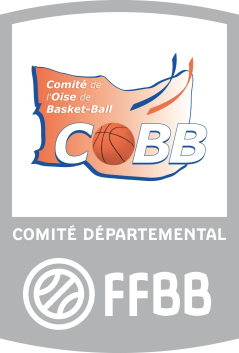 2002-03
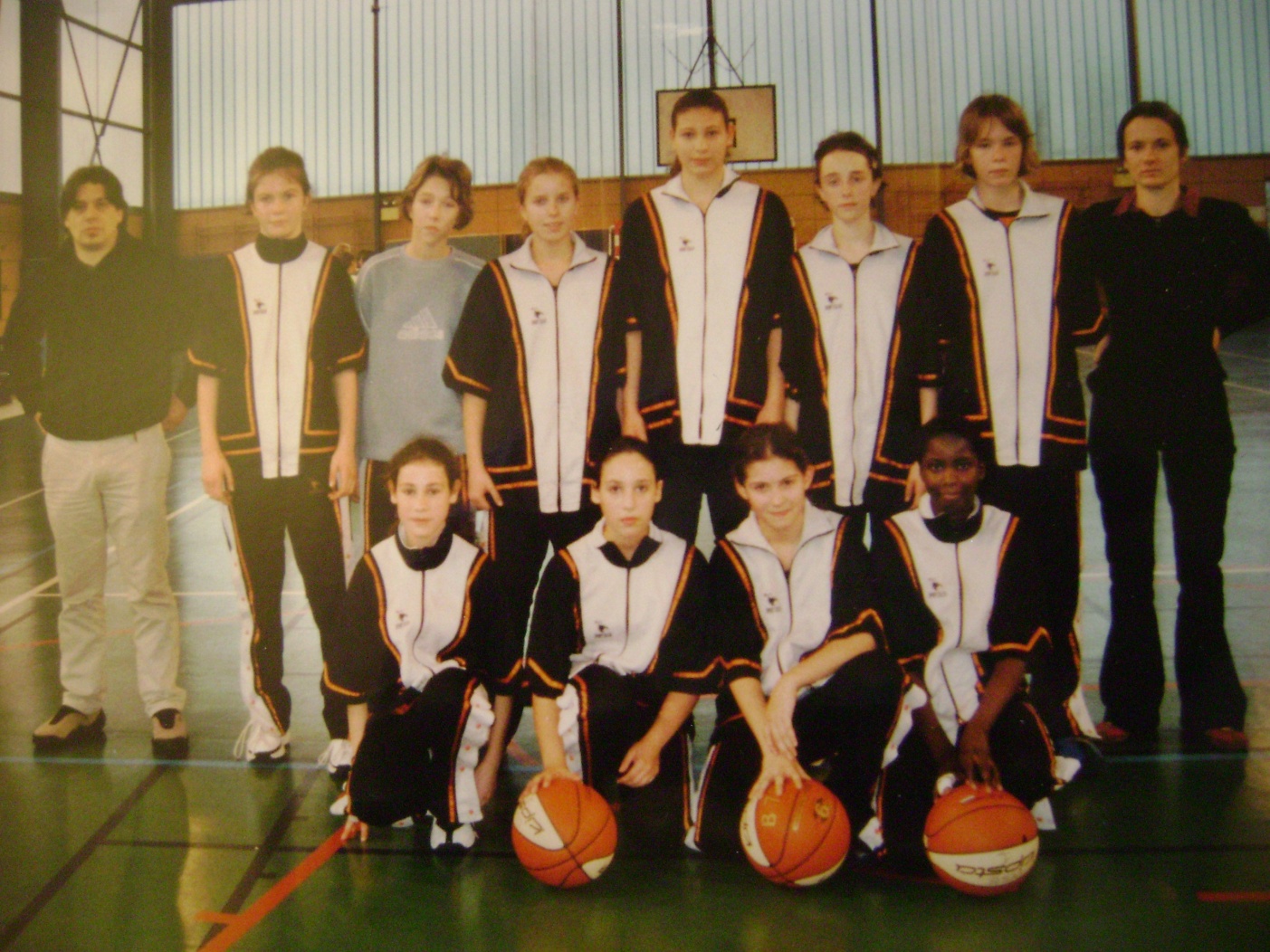 En haut :
Entr : Gérard Lelarge
Juliette ROBERT (ES Saint-Léger)
Ophélie CORNET (BB Lacroix)
Mathilde RÉMY (Beauvais OUC)		en bas :
Claire VAN VLIERBERGE (BB Lacroix)	Stéphanie DOS SANTOS (US Crépy)
Pauline MATHIS (CS Pontpoint)		Shérazade REZIG (Nogent BBC)
Marine DELANNOY (US Thourotte)	Marine MARQUET (Beauvais OUC)
Assistante : Vanessa Génin		Salimata DIAKHO (Stade Compiégnois BB)
Sélection OISE Benjamines (nées en 1991)
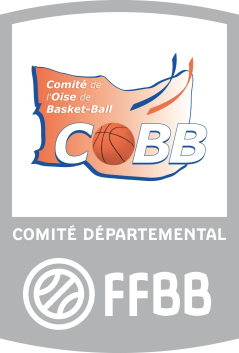 2003-04
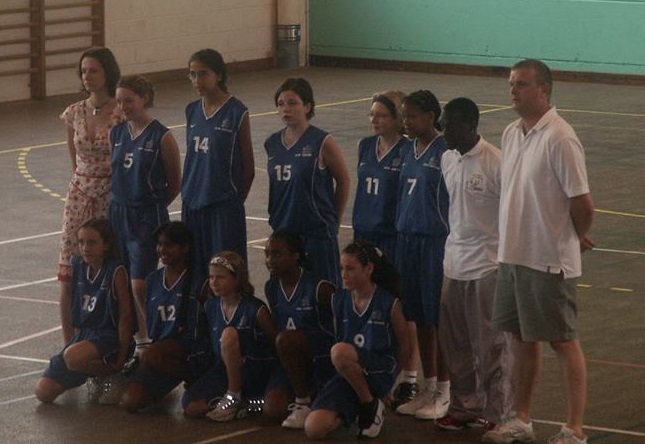 En haut :
Entr : Vanessa Génin
N°5 :    Gwénaëlle LEJEUNE (ABC Méru)	en bas :
N°14 : Naïs RALAISON (US St Leu)		n°13 : Marine DISANT (CO Beauvais)
N°15 : Mathilde COUQ (Beauvais OUC)	n°12 : 
N°11 : Margot OOSTHOEK (Beauvais OUC) 	n°6 :   Marie VAUTIER (US Gouvieux)
N°7 :   Stéphanie ANNICETTE (BCC Nanteuil)	n°4 :   Cécilia DALBIN (BCC Nanteuil)
Assistant : Sylvain Fian, Laurent Tribondeau	n°9 :   Stéphanie DOS SANTOS (US Crépy)
Sélection OISE Benjamines (nées en 1992)
Tournoi de Noël au Havre, Décembre 2004.
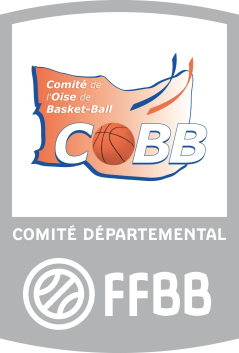 2004-05
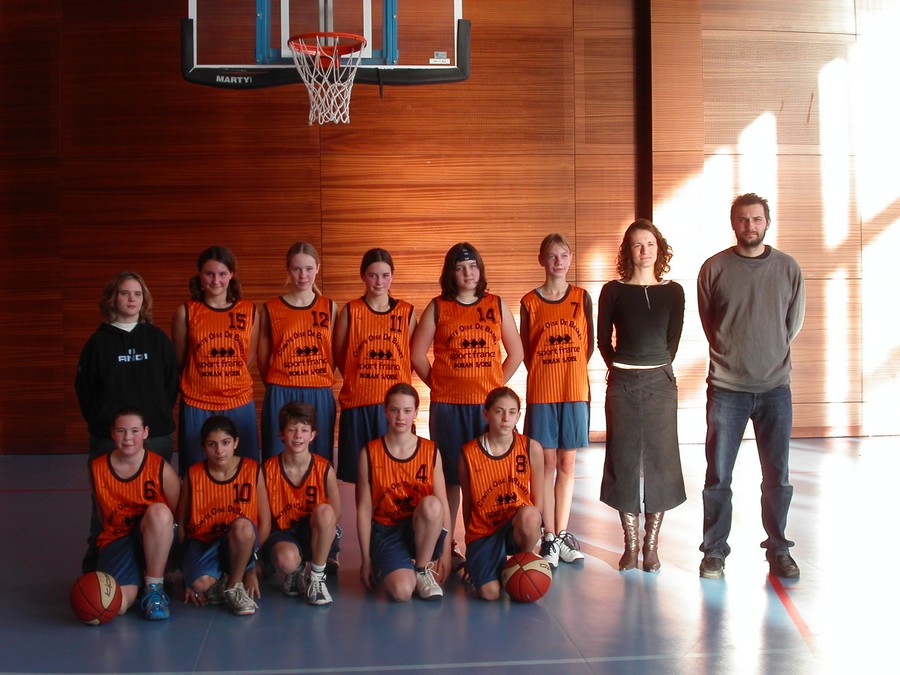 En haut :
Céline Martin (assistante)		Absente : Viviane ADJUTOR (Nogent BBC )
N°15 : Inès BENCHICKH (Beauvais OUC)
N°12 : Pauline VANNESTE (Beauvais OUC) 	en bas :
N°11 : Alisée SAVARD (BB Noyon)	 	n°6 : Floriane BOULINGUET (Beauvais OUC)
N°14 : Lucie CASSARIN-GRAND (Beauvais OUC)  n°10 : Adeline OLIVEIRA (ES St Léger)
N°7 : Hélène BACQUET (SCBB) 		n°9 : Camille DESCHAMPS (CO Beauvais)
Vanessa Génin (assistante) 		n°4 : Delphine BLANPIED (US Gouvieux) 
Ludovic Olejnik (entraineur) 		n°8 : Chloé RAULIN (US Crépy)
Sélection OISE Benjamines (nées en 1993)
Tournoi de Nöel 2005, Amiens
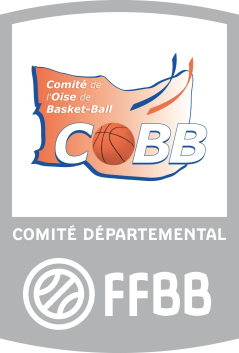 2005-06
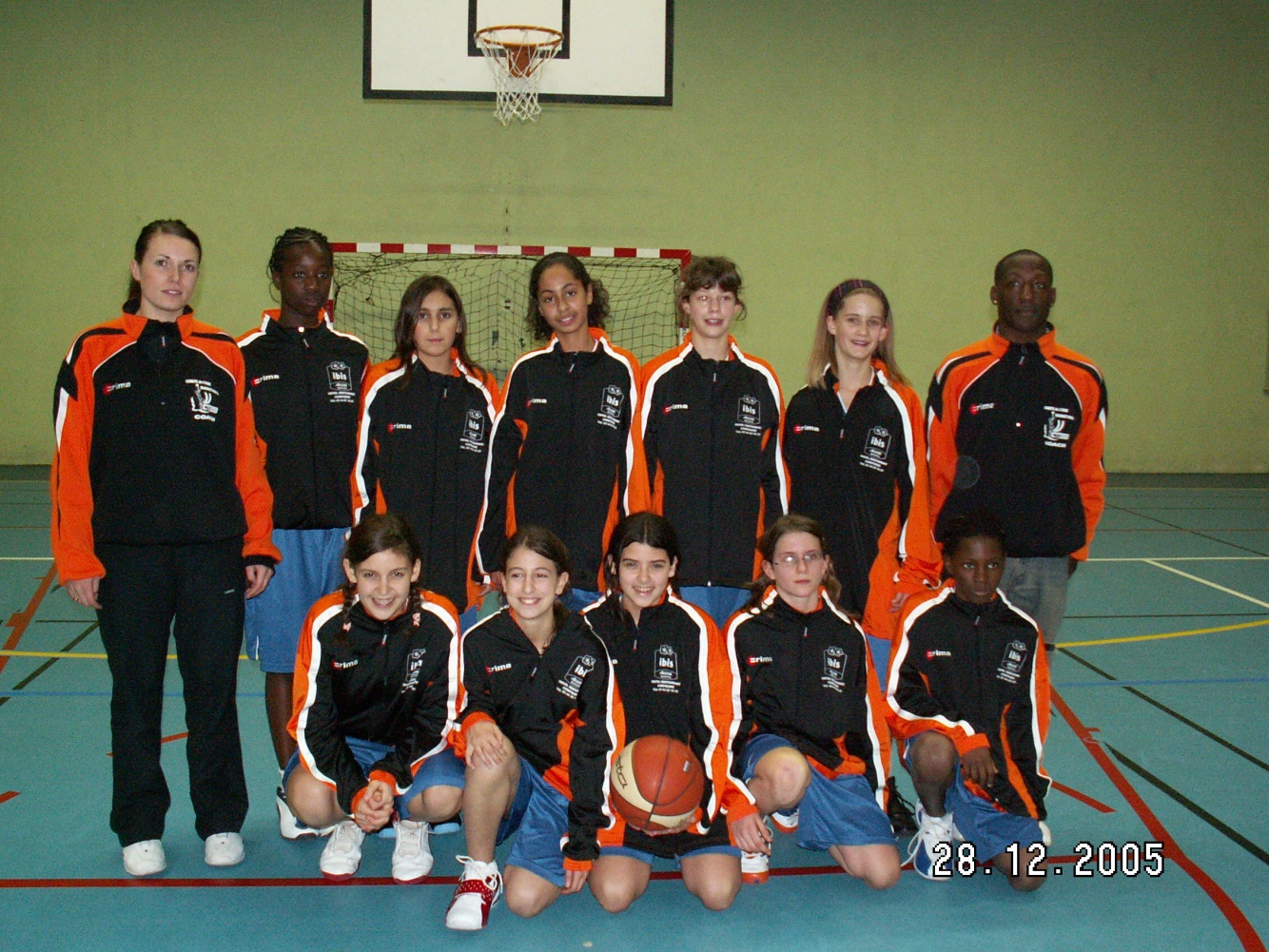 En haut :				en bas :
Annabelle Rémy (assistante)		Valentine BINOT (GS Senlis)
Goundoba BAYO (Beauvais BCO)	Célia MONETTI (BB Lacroix)
Elodie PELISSOU (CS Pontpoint)	Estelle BRASSEUR (SCBB)
Viviane ADJUTOR (Beauvais BCO)	Hélène ANDREU (SCBB)
Camille DESCHAMPS (Beauvais BCO)	Sophia ELENGA (Nogent BC)
Chantal SCHMITT (BB Lacroix)
Sylvain Fian (entraineur)
Sélection OISE Benjamines (nées en 1994)
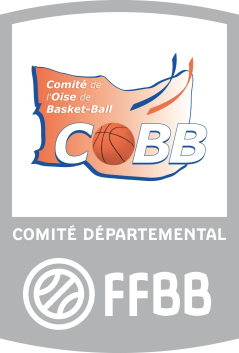 2006-07
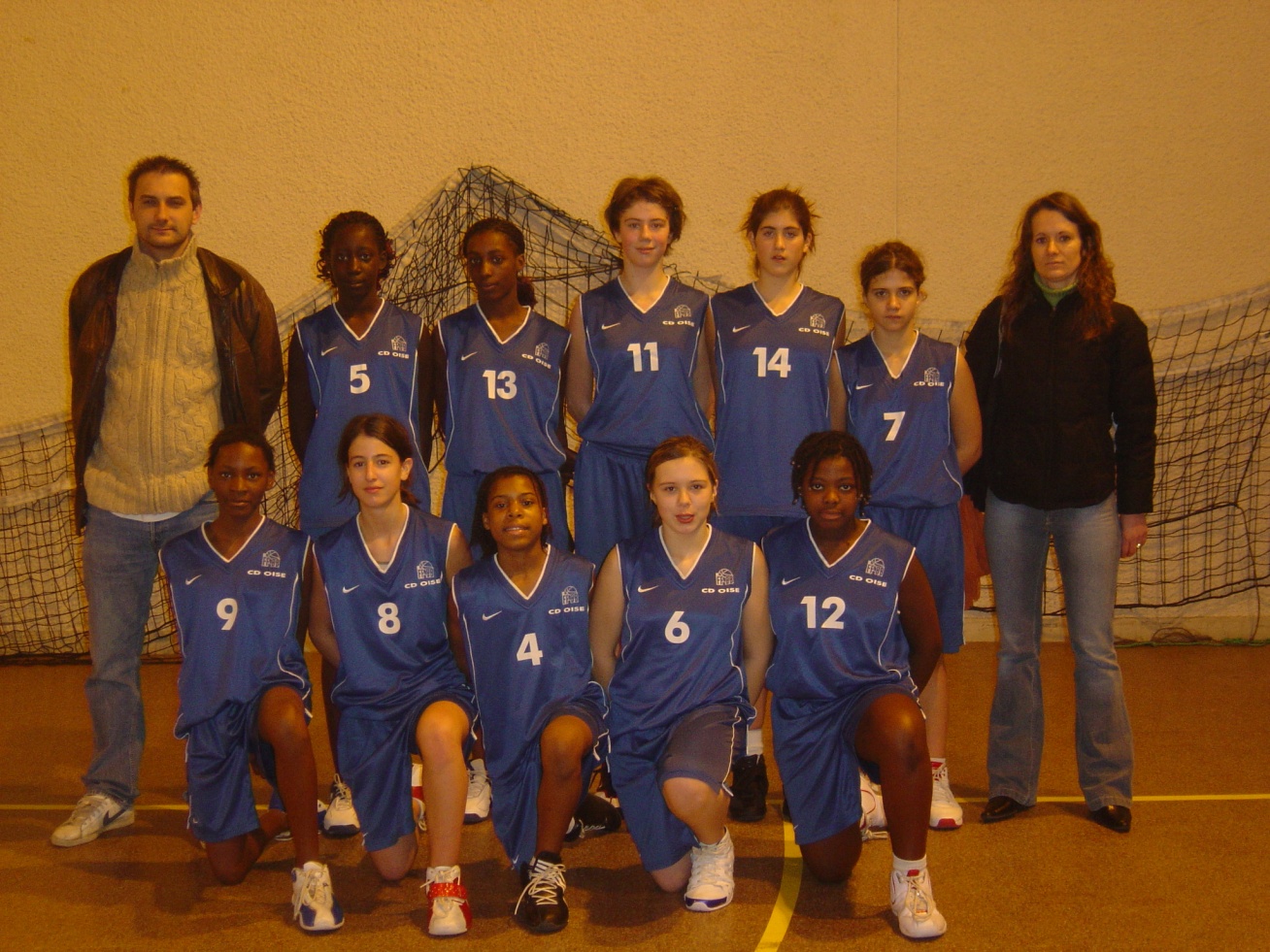 En haut :				Vanessa Génin (Entraîneur)
Ludovic Olejnik (assistant)		en bas :
N°5 :   Bellinda MENDY (Creil BB)	n°9 :   Sofia ELENGA (Nogent BC)
N°13 : Ténin COULIBALY (Creil BB)	n°8 :   Célia MONETTI (BB Lacroix)
N°11 : Clémentine ROBERT (ES St Léger)	n°4 :   Maëva DINALLE (ABC Méru)
N°14 : Coline DUEZ (Nogent BC)		n°6 :   Margaux GOSSELIN (BB Capellois)
N°7 :    Léa MARQUET (BB Capellois)	n°12 : Marie PADRA (ABC Méru)
Sélection OISE Benjamines (nées en 1995)
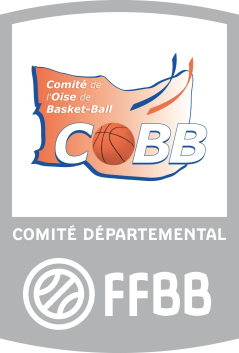 2007-08
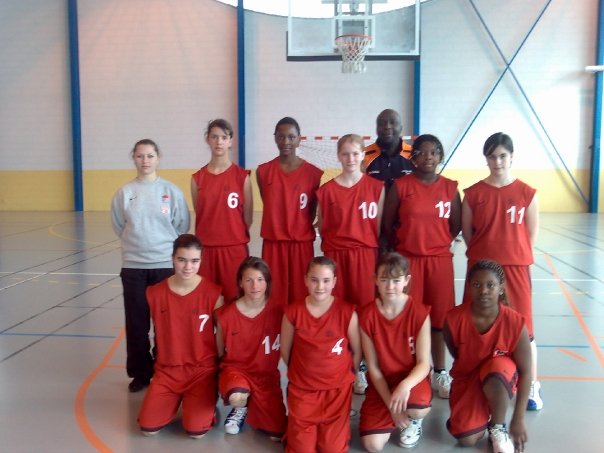 En haut :				Nimwa Venadiambu (entr.)
Chloé Zawol (assistante)		en bas :
N°6 :   Noémie MARTIN (Nogent BC)	n°7 :   Margaux BATTAVOINE (BB Capellois)
N°9 :   Sophia ELENGA (Nogent BC)	n°14 : Roxane SCHMITT (BC Vexin-Thelle)
N°10 : Patricia MOLLET (BCI Attichy)	n°4 :   Doriane LAVALLARD (SCBB)
N°12 : Marie PADRA (ABC Méru)	n°5 :   Alyson GOUVEIA (US Crépy)	
N°11 : 				n°8 :   Agnès MENDY (Creil BC)
Sélection OISE Benjamines (nées en 1996)
TIC phase de Ligue à Beauvais
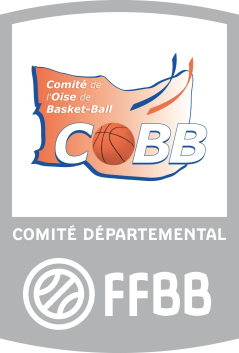 2008-09
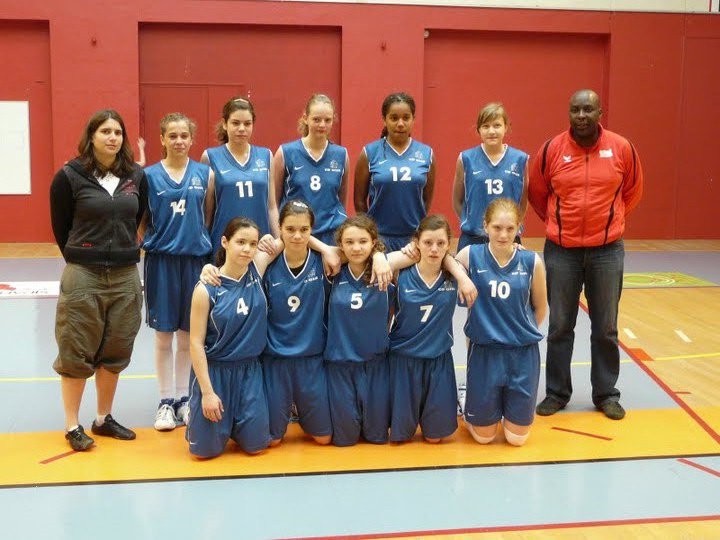 En haut : assistante Marion Boutin
N° 14 : Maïlys NOÉ (Gouvieux BO)		en bas :
N°11 :  Alexia DUHEM (BBC Cappellois)		n°4 :   Camille BIOLET (Stade Compiègnois)	
N°8 :    Marie HAENTJENS (GS Senlis)		n°9 :   Margaux BATTAVOINE (BBC Cappelois)
N°12 :  Naomie ALECHOU (ACLES St Just)		n°5 :   Lina BOUZAKI (BC Vexin - Thelle)
N°13 :  Audrey VAN VLIERBERGE (BB Lacroix)	n°7 :   Dorine AVY (GS Senlis)
Coach Nimwa Venadiambu			n°10 : Patricia MOLLET (BCI Attichy)
Sélection OISE Benjamines (nées en 1997)
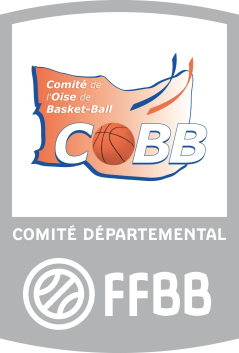 2009-10
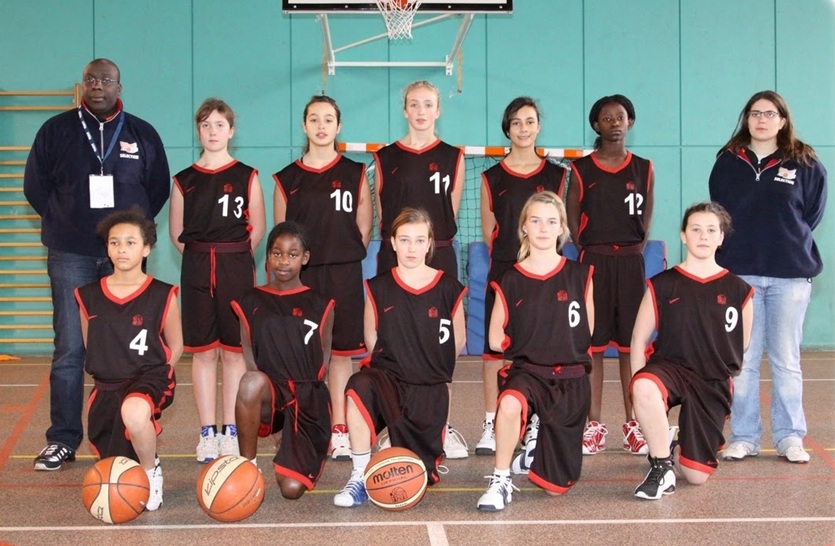 En haut : Nimwa Venadiambu (entr.)
N°13 : Audrey NICOLAS (ent. Nogent Senlis)  en bas :
N°10 : Marine LABDI (ABC Méru)	n°4 : Inès YAGAO (ent. Nogent Senlis)
N°11 : Constance ELOY (Gouvieux BO)	n°7 : Audrey VALMONT (ABC Méru)
N°8 :   Noémie AHAU (ent. Nogent Senlis)	n°5 : Laura SCHMID (Gouvieux BO)
N°12 : Nina MENDY (Creil BC)		n°6 : Emeline LECOMTE (ASO Esquennoy)  
Marion Boutin (assistante)		n°9 : Lise ANDRÉ (ent. Nogent Senlis)
Sélection OISE Benjamines (nées en 1998)
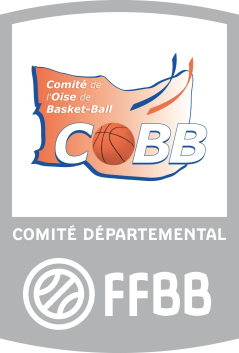 2010-11
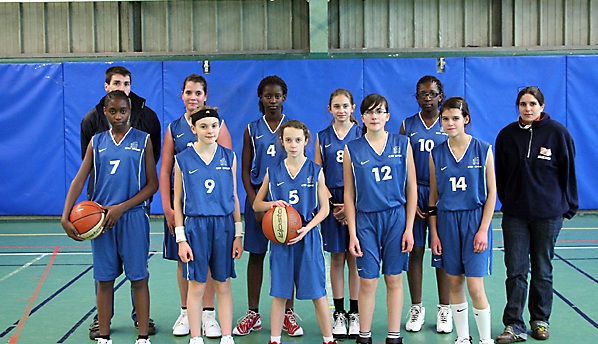 En haut : Florent Le Drogo (assistant)		en bas :
N°15 : Alexandrine CROISILLE (ACLES St Just)	n°7 :   Neneh CAMARA (Nogent BC)
N°4 :   Nina MENDY (Creil BC)			n°9 :   Claire DEBERLES (Nogent BC)
N°8 :   Alizéa JOUY (Nogent BC)			n°5 :   Océane DUPONTREUE (BC Vexin-Thelle)
N°10 : Myriam N’DIAYE (Creil BC) 		n°12 : Alexandra MARQUES (Gouvieux BO)
Marion Boutin (entraîneur)			n°14 : Marie-Amélie PERIGA (Gouvieux BO)
Sélection OISE Benjamines (nées en 1999)
Tournoi de Noël 2011, Margny-les-Compiègne
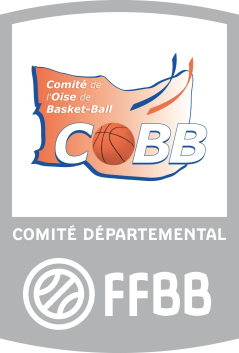 2011-12
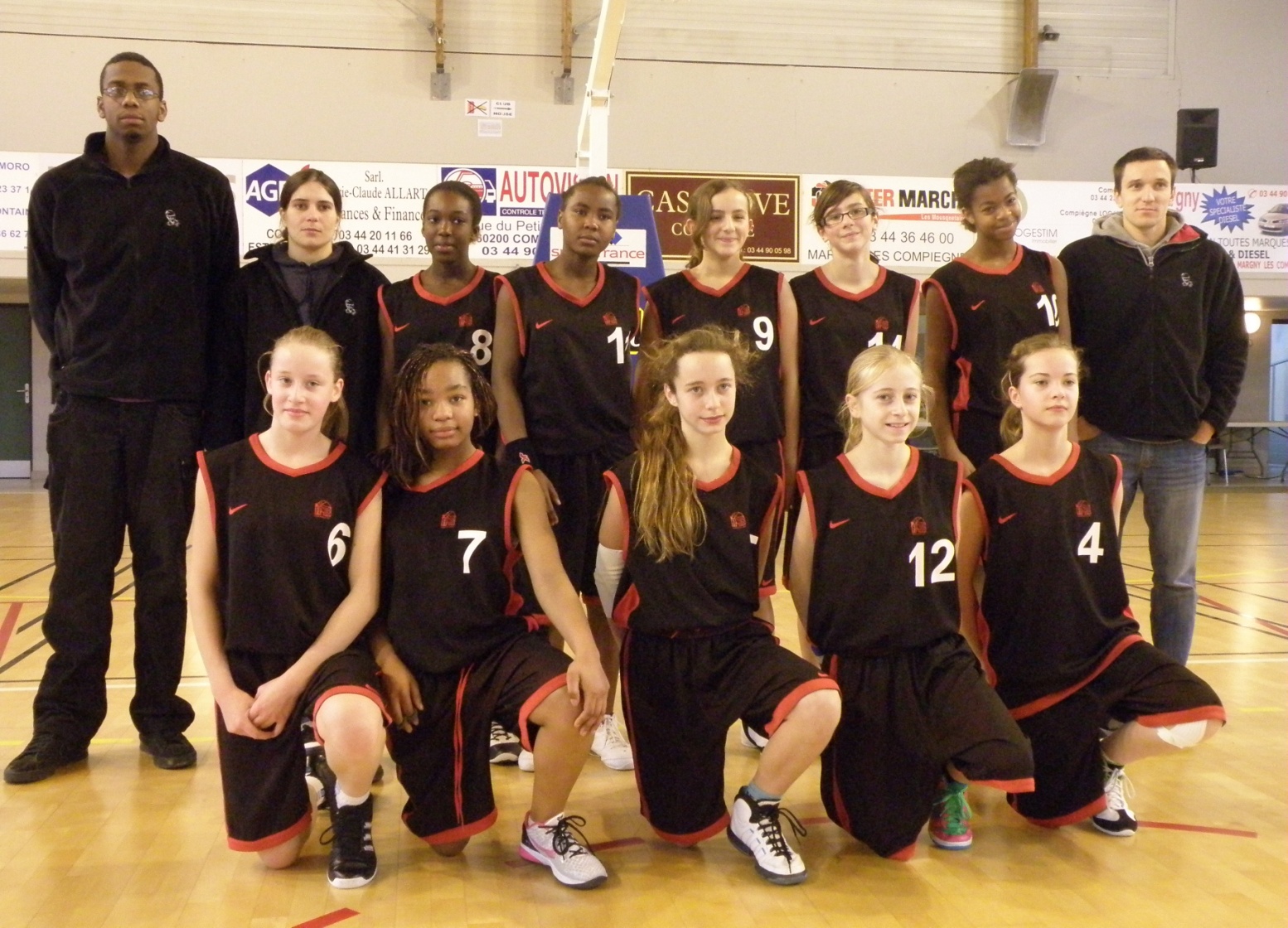 En haut : Wani Muganguzi (assistant), Marion Boutin (entraineur), Anthony Logerot (assistant)
					en bas :
N°8 :   Kathy DIOP (Gouvieux BO)			n°6 :   Océane BISIAUX (BB Noyon)
N°14 : Kelly CHASSE (Nogent BBC)			n°7 :   Ange BELEGUE (Nogent BBC)
N°9 :   Laura COMINELLI (Gouvieux BO)		n°5 :   Océane DUPONTREUE (BC Vexin)	
N°11 : Marine BOURGAIN (Gouvieux BO) 		n°12 : Romane CHALARD (Gouvieux BO)
N°10 : Lisa Rose ONONT KOYENYI (Nogent BBC)  	n°4 :   Estelle BLANPIED (Gouvieux BO)
Sélection OISE Benjamines (nées en 2000)
Tournoi de Noël 2012, Le Tremblay-en-France
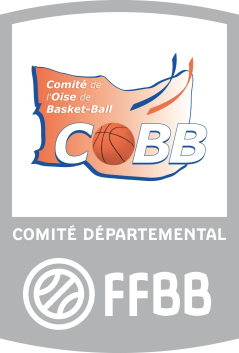 2012-13
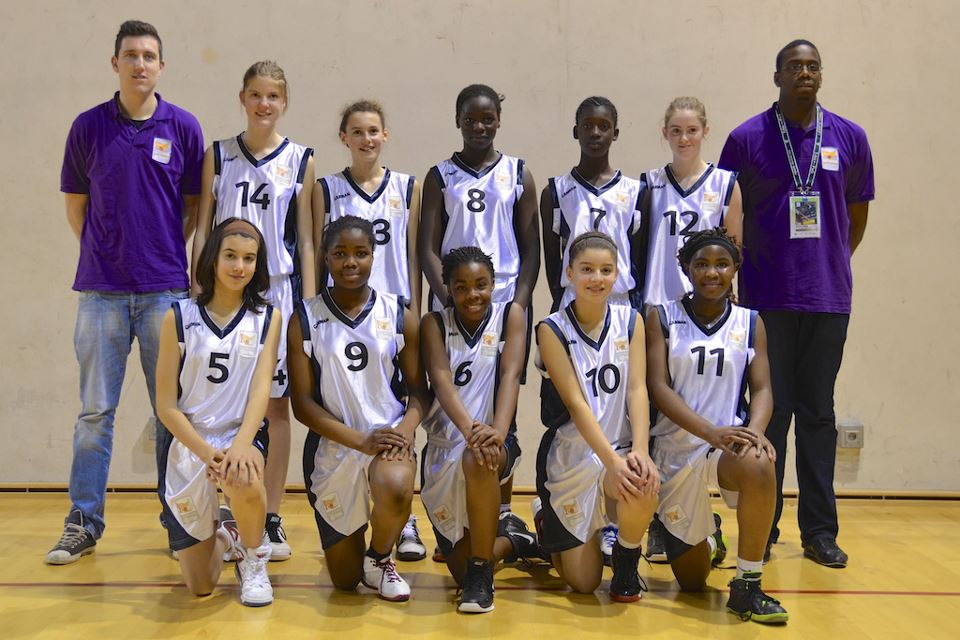 En haut : Damien Dugrosprez (entraineur) et Wani Muganguzi (assistant)
					en bas :
N°14 : Morgane DEPRE (US Crépy)			n°5 :   Baya ELIAS (US Crépy)
N°13 : Emma BENNETOT (US Crépy)		n°9 :   Modeste EGOU (Montataire BB)
N°8 :   Jessica NGOMA (Stade Compiégnois BB)		n°6 :   Carla PAUL (US Saint-Leu)	
N°7 :   Binta DIALLO (Stade Compiégnois BB)		n°10 : Célina MEFTHA (US Crépy)
N°12 : Chloé PANNET (BB Lacroix)			n°11 : Kelly CHASSE (Nogent BBC)
Sélection OISE Benjamines (nées en 2001)
TIC, phase de Zone, Vernon, 25-27 avril 2014
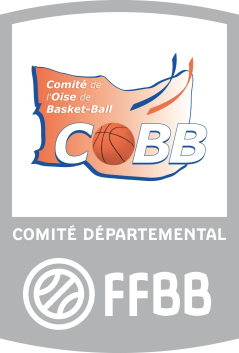 2013-14
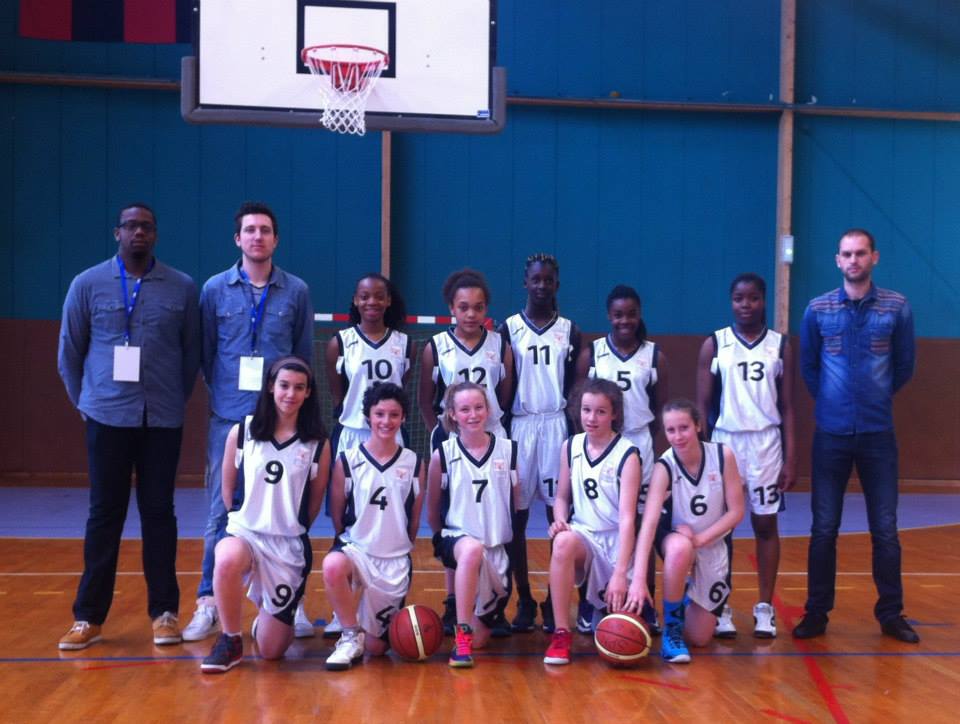 Entraineurs: Wani Muganguzi, Damien Dugrosprez  et Aurélien Gravouille.
					en bas :
N°10 : Rebecca BILONDA (Montataire BB)		n°9 : Baya ELIAS (US Crépy)
N°12 : Elia KADIMA MUTOMBO (BC Vexin- Thelle)	n°4 : Manon NOÉ (US Saint-Leu)
N°11 : Binta DIALLO (Stade Compiégnois BB) 		n°7 : Mathilde DESORMAUX (BB La Croix)	
N°5   : Carla PAUL (US Saint-Leu)   			n°8 : Katell MENIER (Beauvais BCO)
N°13 : Modeste EGOU (Montataire BB)		n°6 : Donia GAOUA (Stade Compiégnois BB)
Sélection OISE Benjamines (nées en 2002)
Tournoi de Noël 2014, Sénart
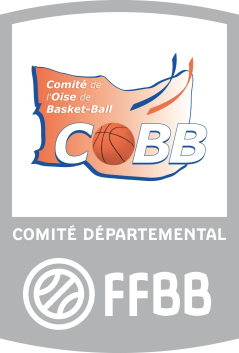 2014-15
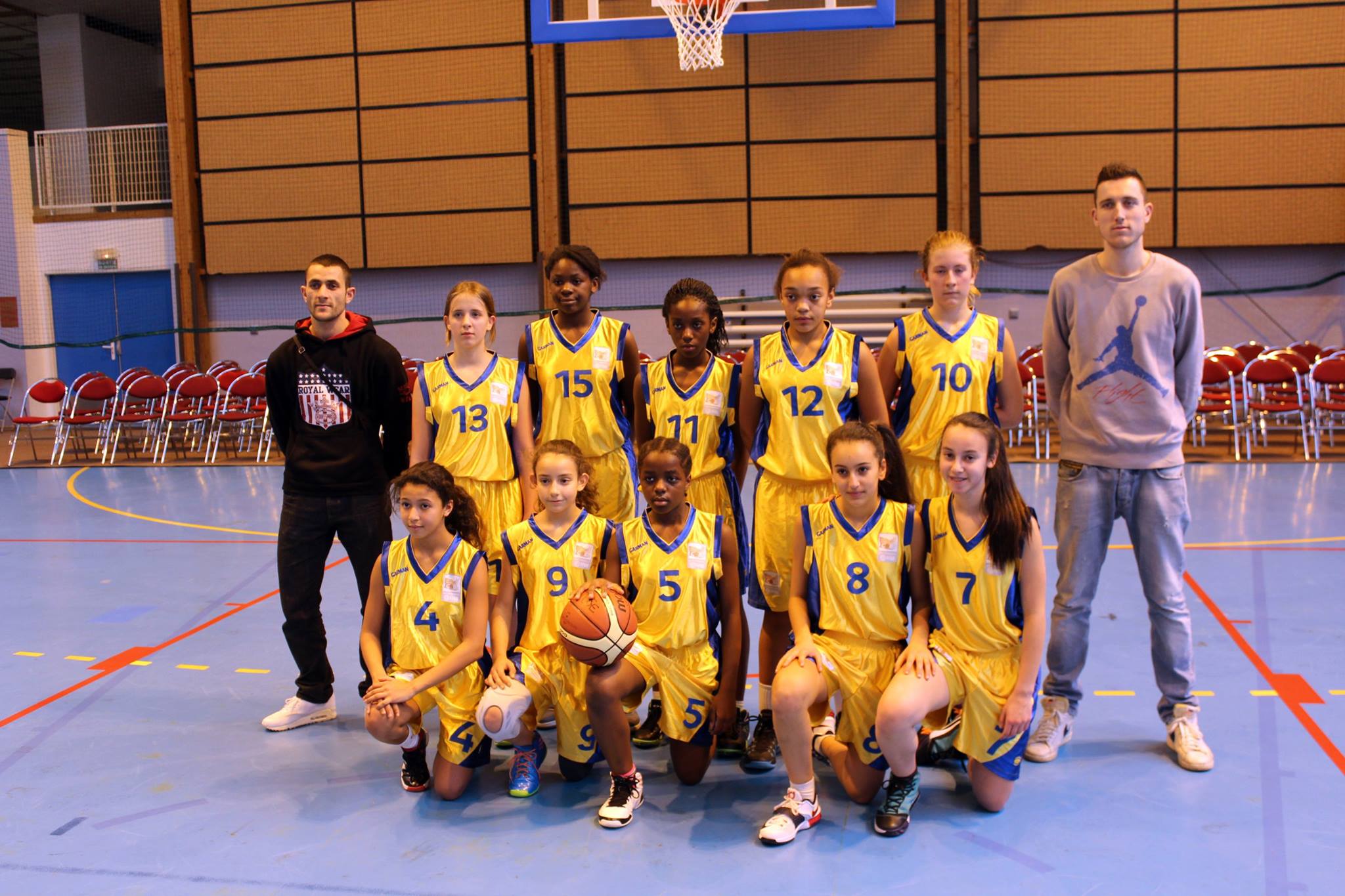 En haut : Thomas Kebaïli et Damien Dugrosprez (entraineur) 				
N°13 : Cléa DUBUISSON (US Saint-Leu)		n°4 : Nora REGRAGUI (Stade Compiégnois BB) 
N°15 : Claudia INYONGO ILAMBE (Noailles BBA)	n°9 : Emma COMINELLI (US Saint-Leu)  
N°11 : Victoria OMALO OSO (Stade Compiégnois BB)  	n°5 : Rebecca TSOBGNY (US Crépy)
N°12 : Elia KADIMA MUTOMBO (Nogent BBC)		n°8 : Aela NASHED (US Saint-Leu)
N°10 : Jeanne GERARDIN (Beauvais BCO)		n°7 : Anya ELIAS (Stade Compiégnois BB)
Sélection OISE Benjamines (nées en 2003)
Tournoi de Noël 2012, Le Tremblay-en-France
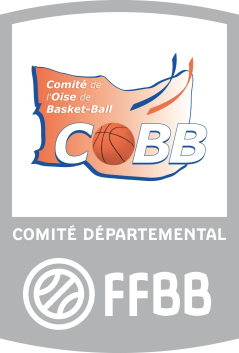 2015-16
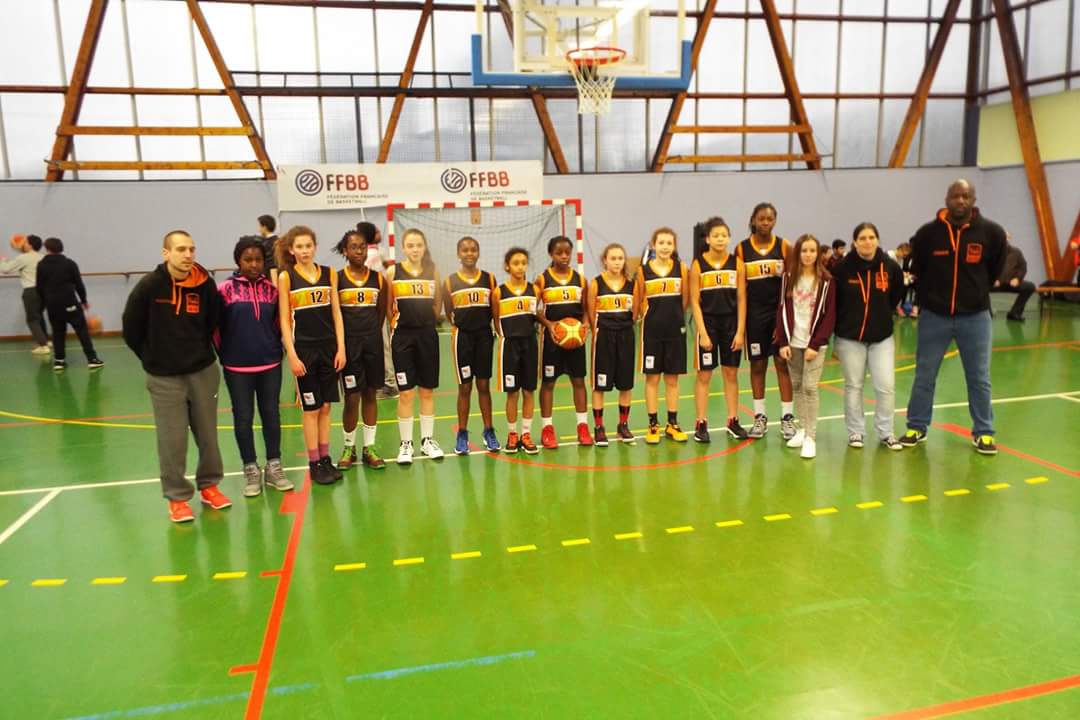 En haut : Damien Dugrosprez (entraineur) et Wani Muganguzi (assistant)
					en bas :
N°14 : Morgane DEPRE (US Crépy)			n°5 :   Baya ELIAS (US Crépy)
N°13 : Emma BENNETOT (US Crépy)		n°9 :   Modeste EGOU (Montataire BB)
N°8 :   Jessica NGOMA (Stade Compiégnois BB)		n°6 :   Carla PAUL (US Saint-Leu)	
N°7 :   Binta DIALLO (Stade Compiégnois BB)		n°10 : Célina MEFTHA (US Crépy)
N°12 : Chloé PANNET (BB Lacroix)			n°11 : Kelly CHASSE (Nogent BBC)
Sélection OISE Benjamines (nées en 2004)
Tournoi de Noël 2012, Le Tremblay-en-France
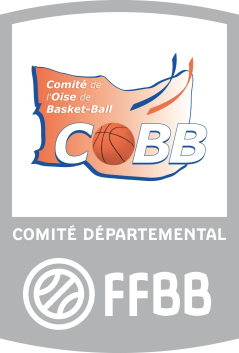 2016-17
En haut : Damien Dugrosprez (entraineur) et Wani Muganguzi (assistant)
					en bas :
N°14 : Morgane DEPRE (US Crépy)			n°5 :   Baya ELIAS (US Crépy)
N°13 : Emma BENNETOT (US Crépy)		n°9 :   Modeste EGOU (Montataire BB)
N°8 :   Jessica NGOMA (Stade Compiégnois BB)		n°6 :   Carla PAUL (US Saint-Leu)	
N°7 :   Binta DIALLO (Stade Compiégnois BB)		n°10 : Célina MEFTHA (US Crépy)
N°12 : Chloé PANNET (BB Lacroix)			n°11 : Kelly CHASSE (Nogent BBC)
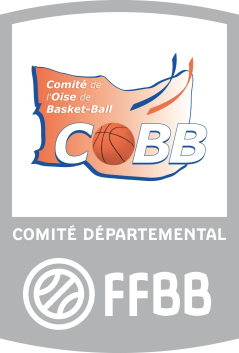 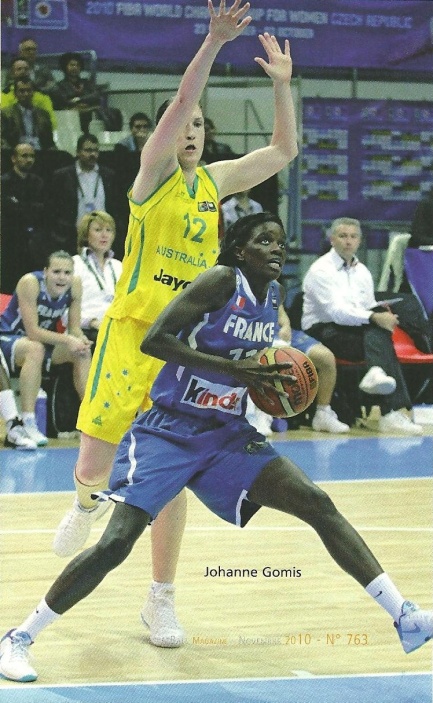 ELLES SONT PASSÉES PAR LA SÉLECTION DE L’OISE BENJAMINES
Internationale A

Johanne GOMIS         (Nogent BBC)
Internationales Espoirs (U20)
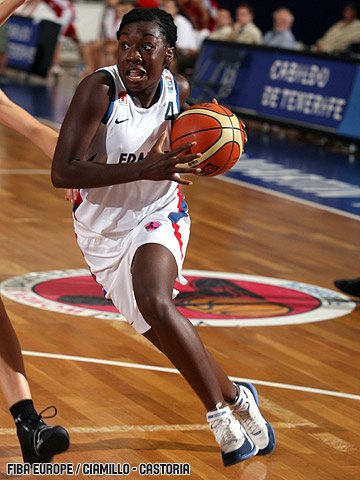 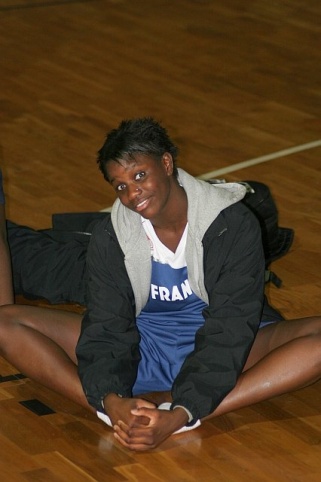 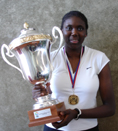 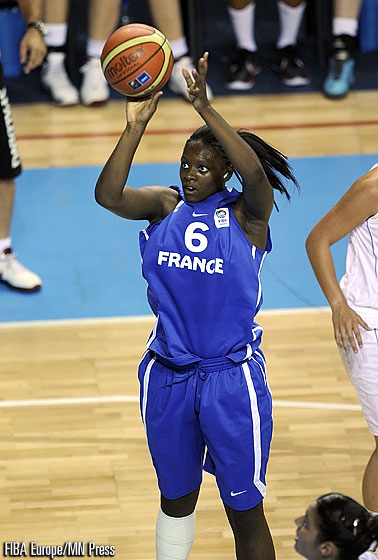 Carine PAUL              Johanne GOMIS             Ramata DIAKHO           Kekelly ELENGA
(US St Leu, Beauvais OUC)                              (Nogent BBC)                                             (Stade Compiégnois BB)                                (Nogent BBC, SCBB)
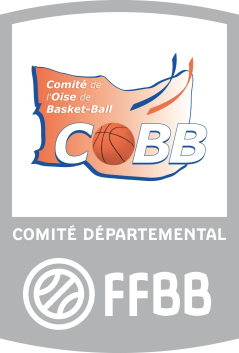 Elles sont passées par la sélection OISE :
Internationale A : 		Johanne GOMIS
			
Internationales Espoirs (U20) :	Johanne GOMIS
				Ramata DIAKHO
				Carine PAUL
				Kekelly ELENGA							Viviane ADJUTOR
				Sophia ELENGA
				
Internationales Juniors (U18) :  	Ramata DIAKHO
				Mathilde HEURTEMATTE	
				Carine PAUL
				Kekelly ELENGA
				Sophia ELENGA
				Jessica MAVAMBOU
				Aminata GUEYE
				
Internationales Cadettes (U16) :	Carine PAUL
				Sophia ELENGA
				Jessica MAVAMBOU
						
Ont également joué en LFB :		Maiween ANDRIAMILANDY (Reims 2002,03)
				Viviane ADJUTOR (Pays d’Aix Basket 13)
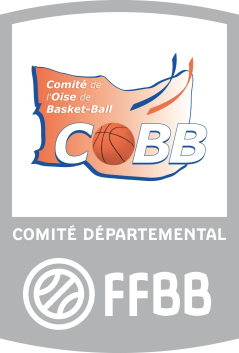 LES ISARIENS CHAMPIONS D’EUROPE
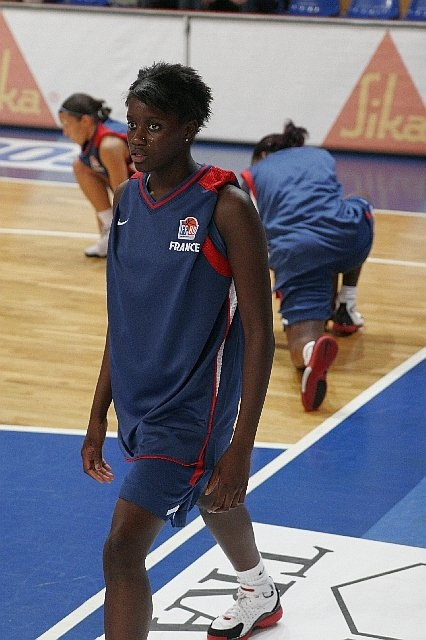 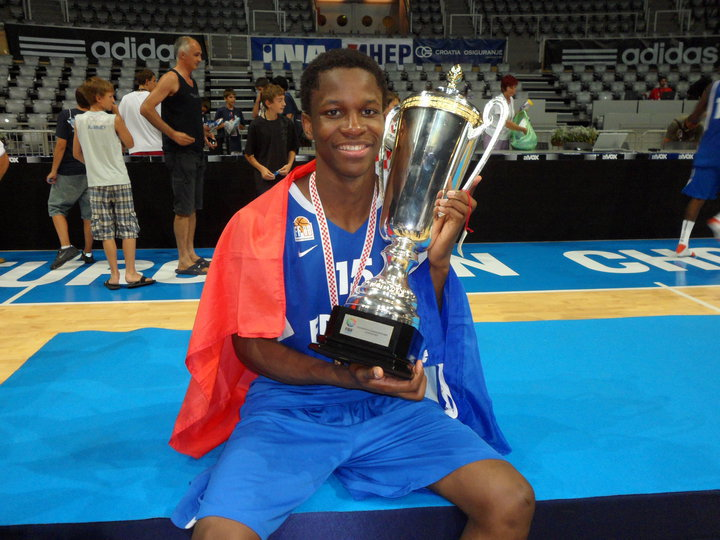 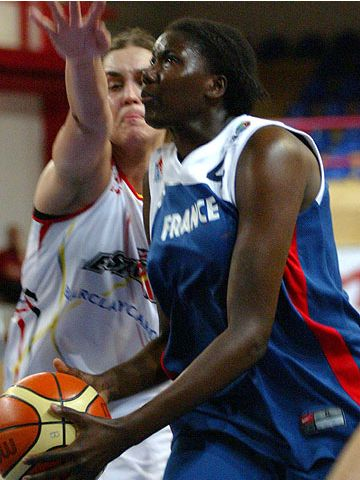 Henri KAHUDI
CS Pontpoint
Ramata DIAKHO
Stade Compiègnois BB
Champion d’Europe Espoirs 2010
Johanne GOMIS
Nogent BBC
Championne d’Europe Espoirs 2005
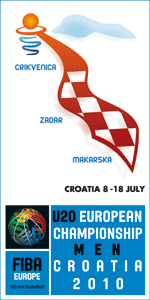 Championne d’Europe Espoirs 2005
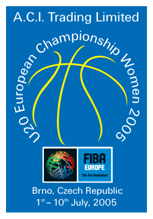 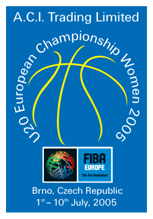